美洲华语第三册
第二课(简体)
第一周
课前活动
找一找:中秋节的月亮
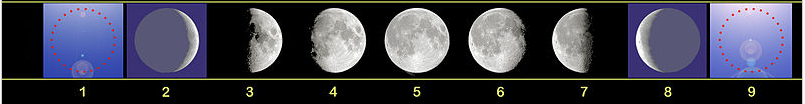 参考资料：维基百科
中秋节：农历八月十五日
(中秋节的活动)
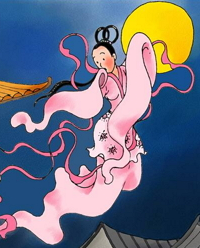 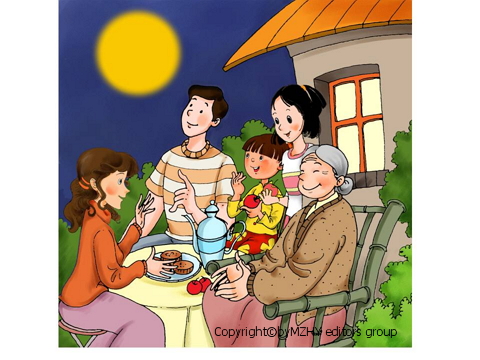 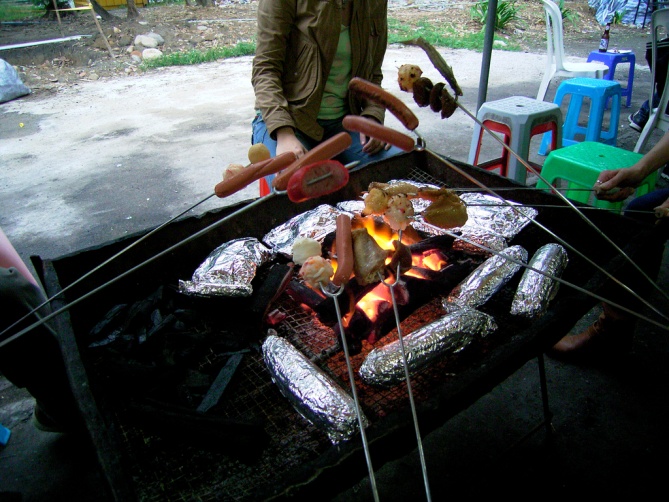 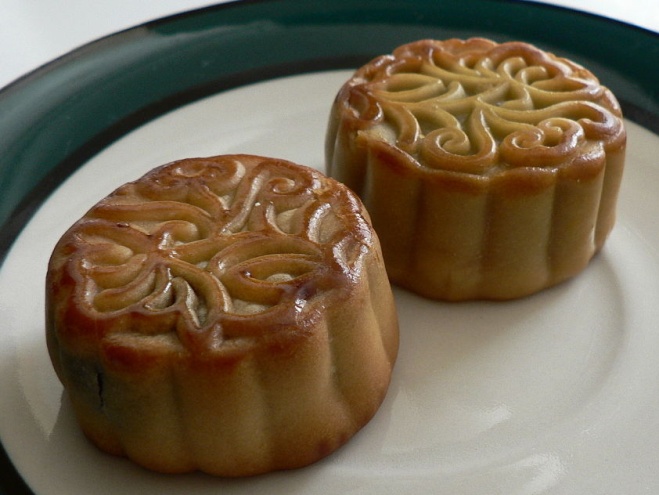 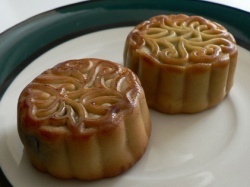 建议老师先教课本故事
说故事－嫦娥的故事请到美洲华语网站下载ppt或利用美洲华语创作天地 http://blog.huayuworld.org/meizhouworld
可先让学生只看图片，请学生用中文把故事说出来，利用大家的想像力，再看文字或听故事以强化对故事的了解。
课文：猴子捞月
推廌影片：猴子捞月绘本（长度约两分钟） http://www.youtube.com/watch?v=SFruNCuhwrU
故事提要
时间：中秋节的晚上
垂
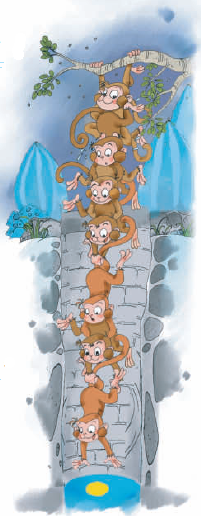 猴子
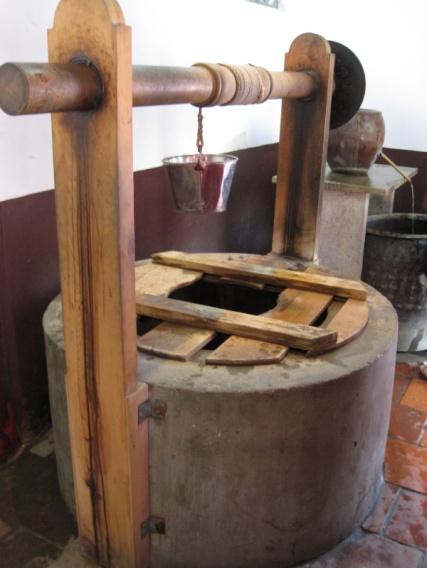 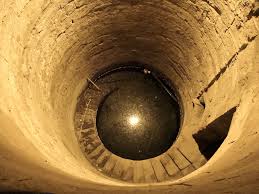 井
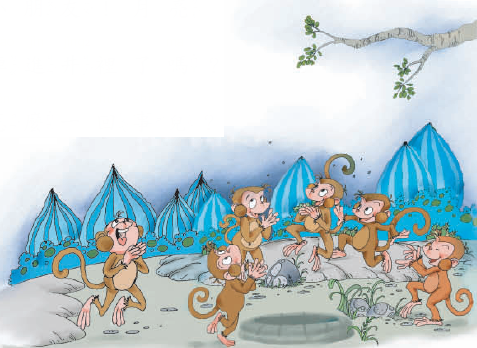 捞
抬头看
？
拍手
月
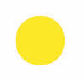 主角：一群猴子
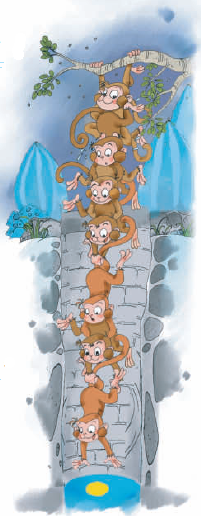 时间：中秋节的晚上
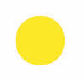 地点：井边
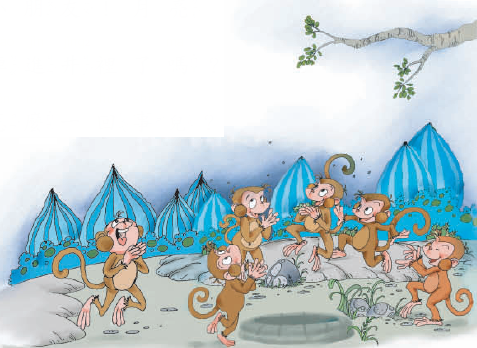 事件：月亮掉进井里?
过程：把月亮捞起来
课文：猴子捞月（听一听）
听一听
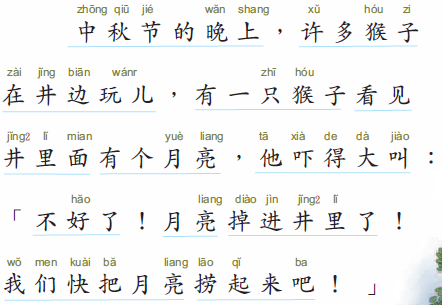 听一听
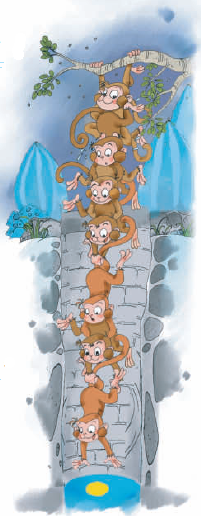 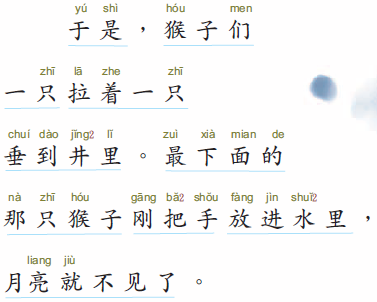 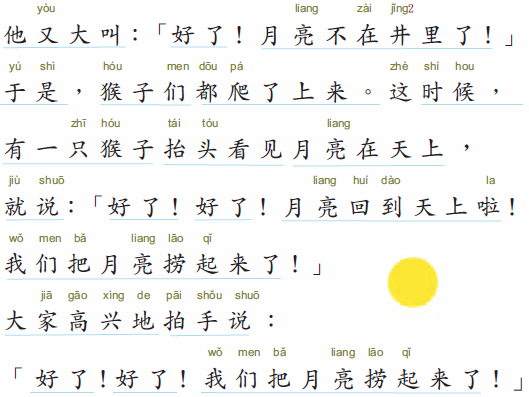 听一听
听一听
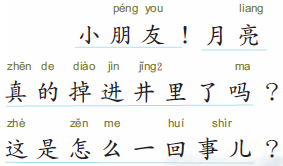 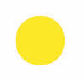 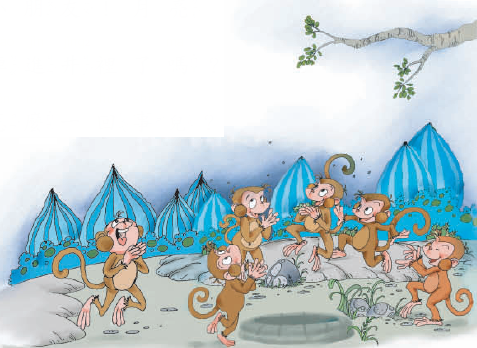 第一周生字
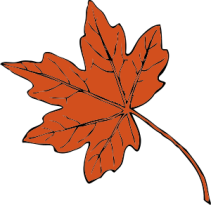 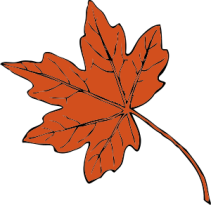 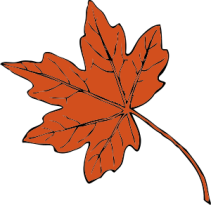 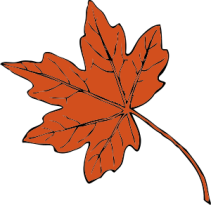 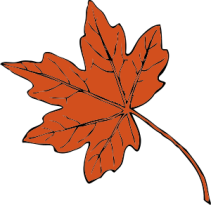 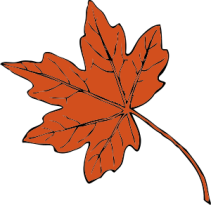 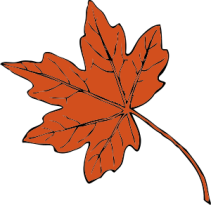 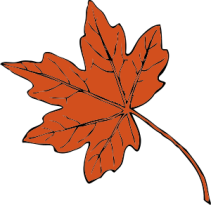 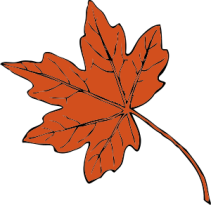 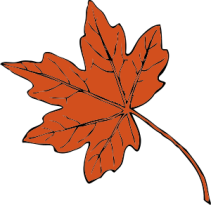 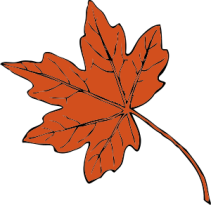 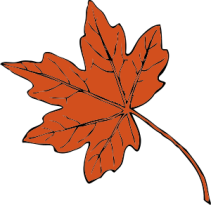 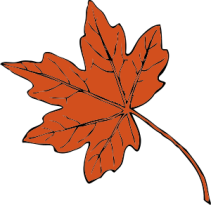 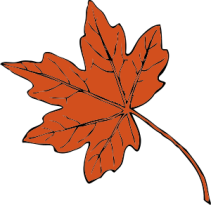 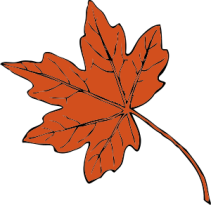 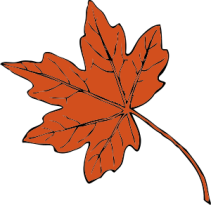 火
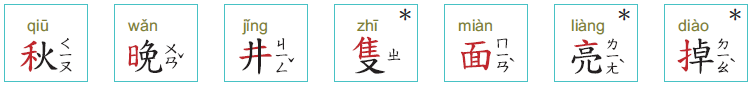 禾
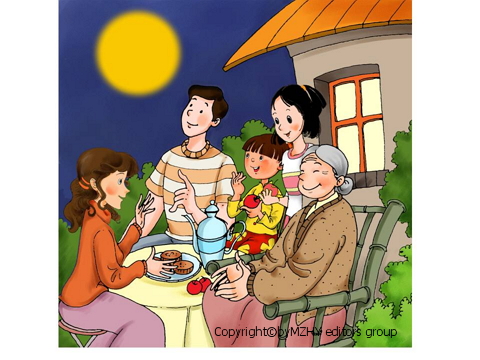 秋天
中秋节
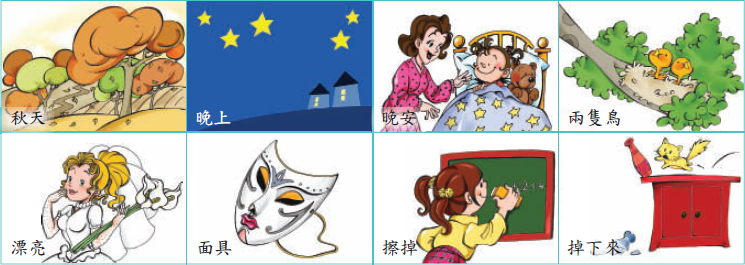 吳秀美老師  提供
免
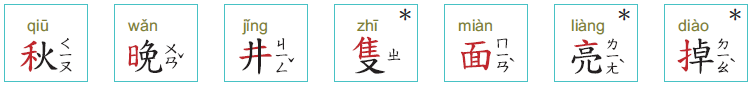 日
晚安
晚上
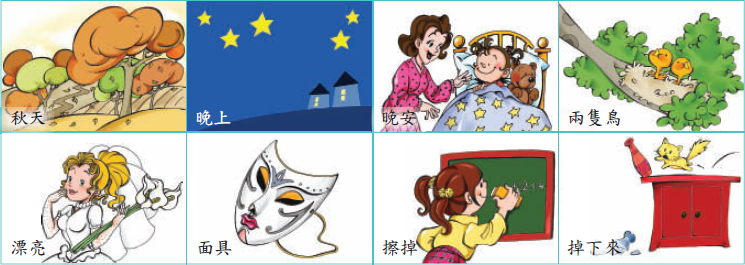 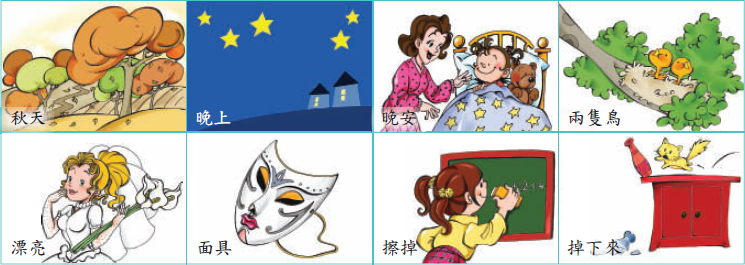 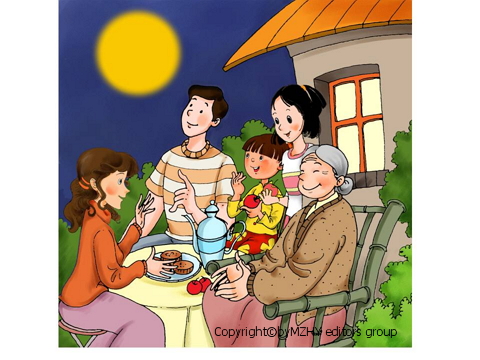 晚
吳秀美老師  提供
井
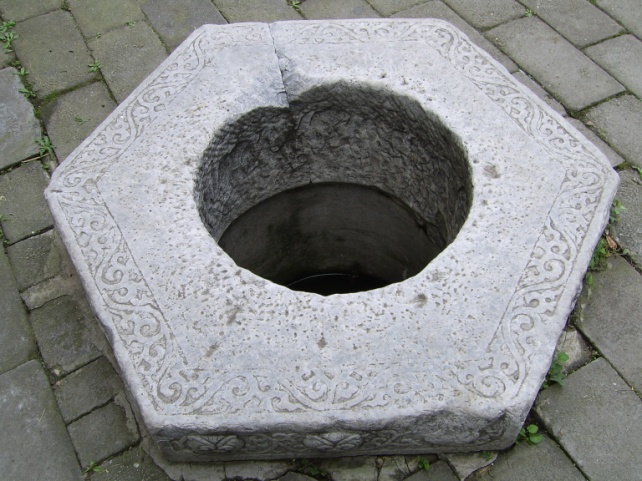 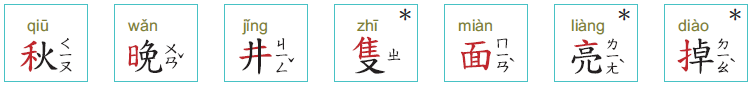 井水
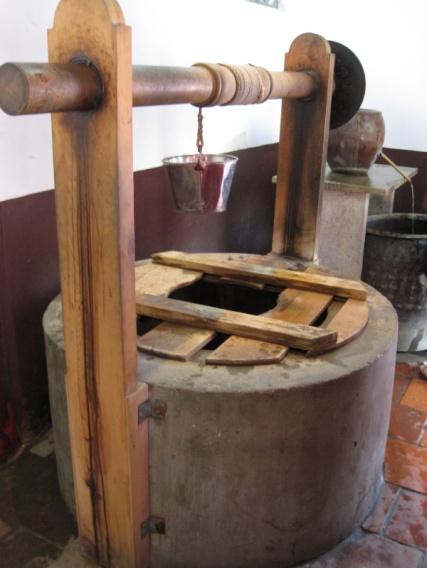 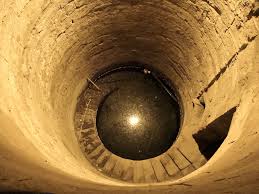 一口井
井
吳秀美老師  提供
一只青蛙
兩只鸟
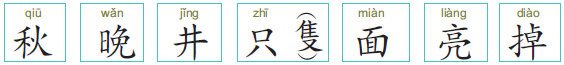 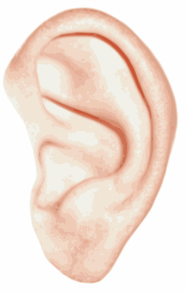 一只手
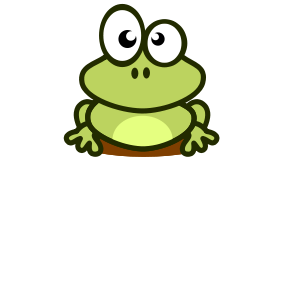 一只耳朵
一只羊
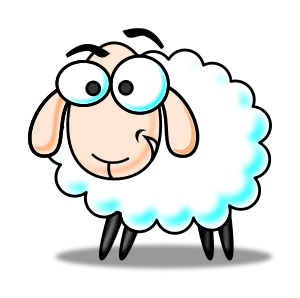 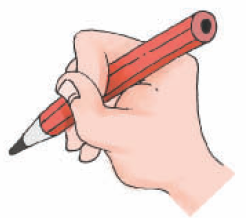 一只鱼
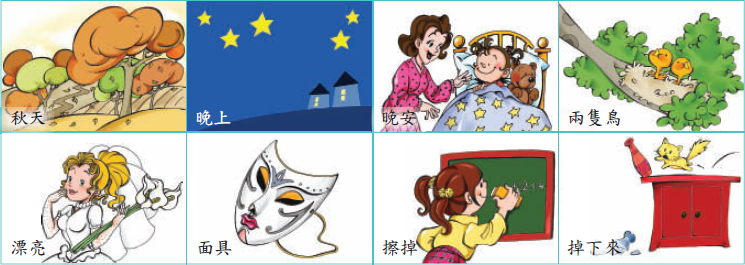 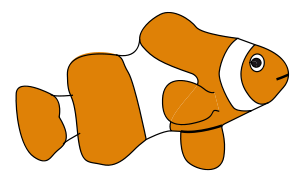 一只鸟
只鸟
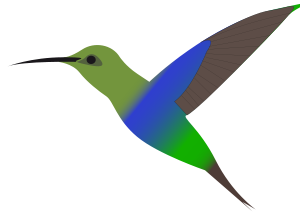 上面
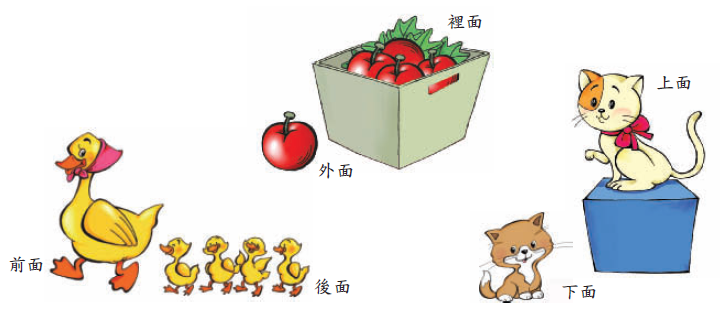 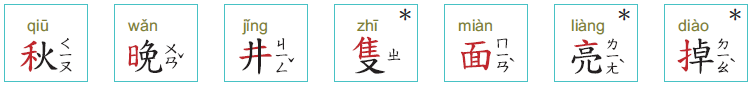 下面
面具
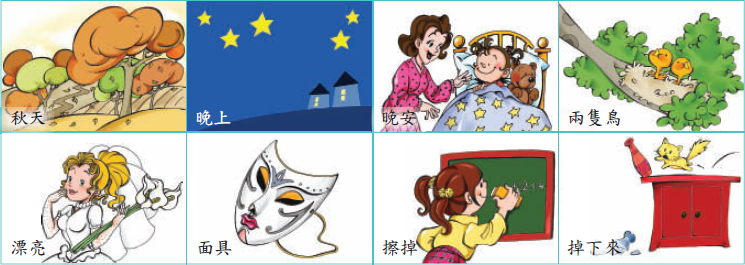 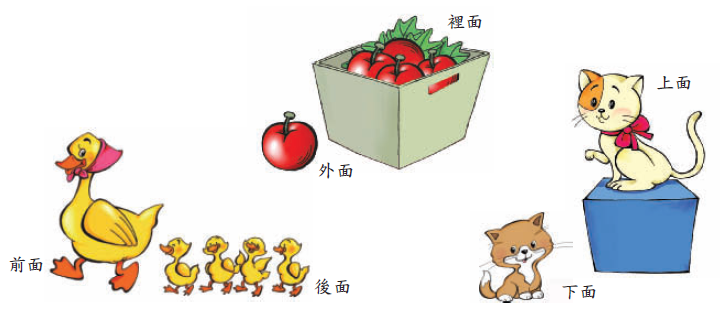 里
里面
外面
面
吳秀美老師  提供
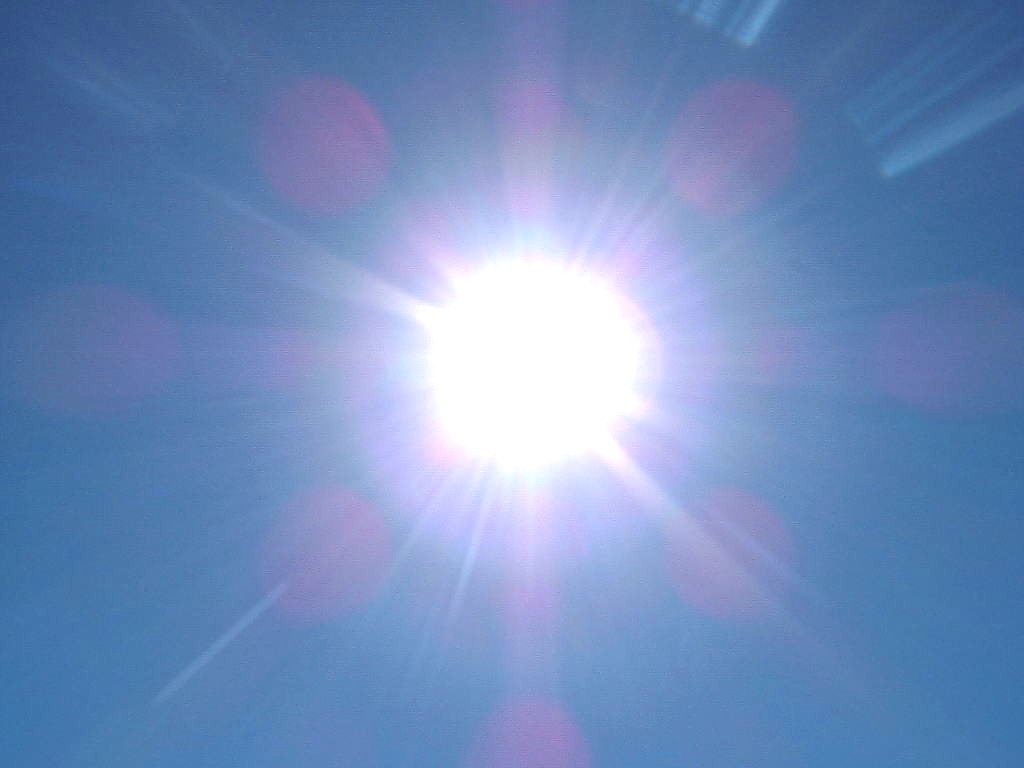 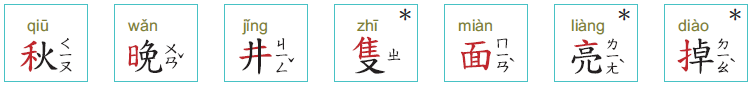 月亮
漂亮
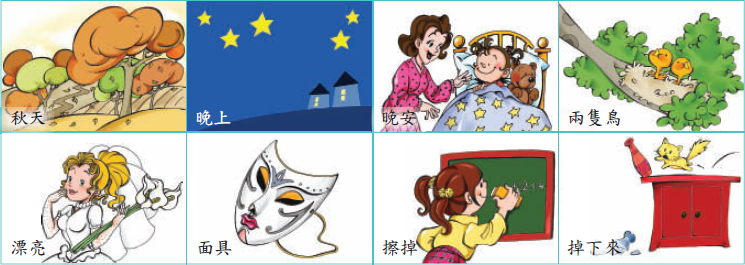 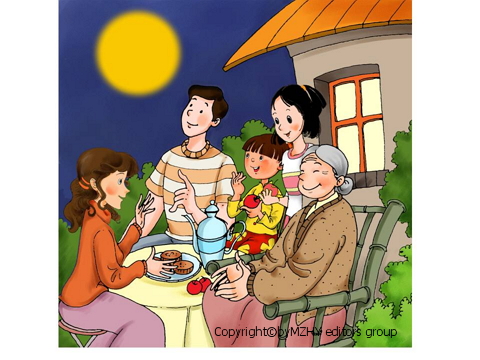 亮
吳秀美老師  提供
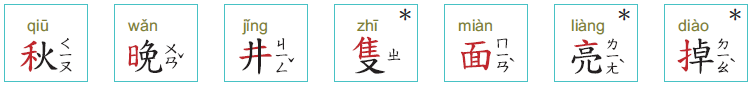 擦掉
掉下来
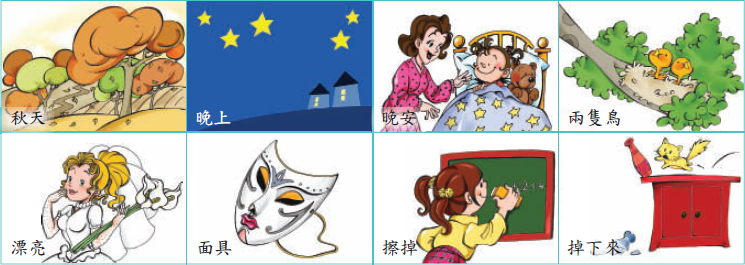 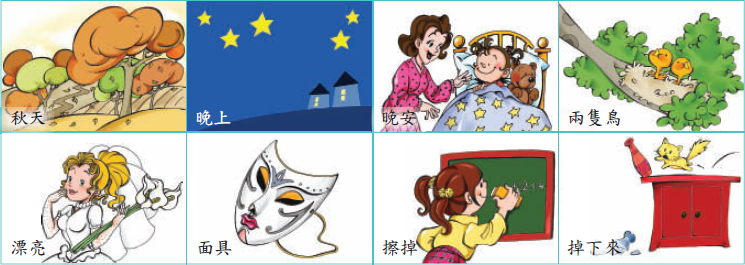 来
掉
吳秀美老師  提供
相反词
团队比赛：老师抽上下里外前後字卡给各队做动作，队友站在地上的方格子里。
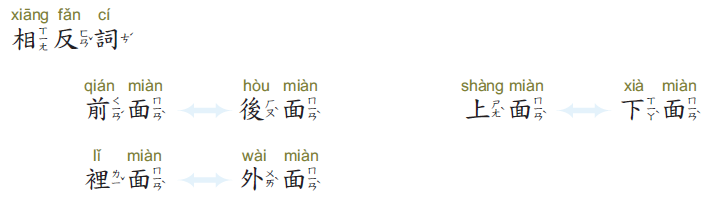 相反词
前面
后面
鸭妈妈在小鸭的前面,小鸭在鸭妈妈的后面 。
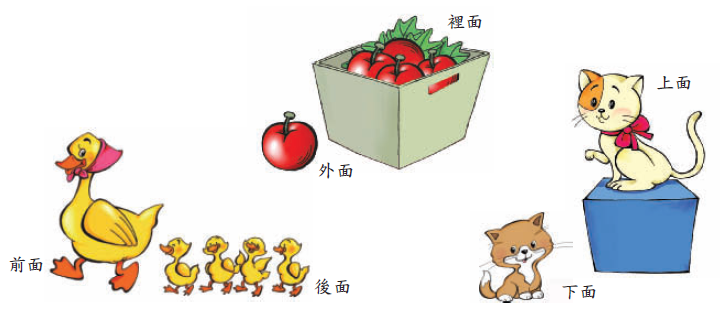 后面
前面
团队比赛：老师抽上下里外前後字卡给各队做动作，队友站在地上的方格子里。
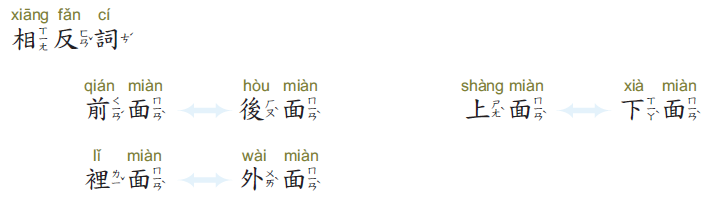 相反词
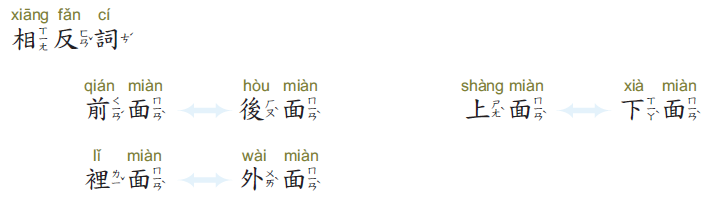 大猫在小猫的上面，小猫在大猫的下面 。
上面
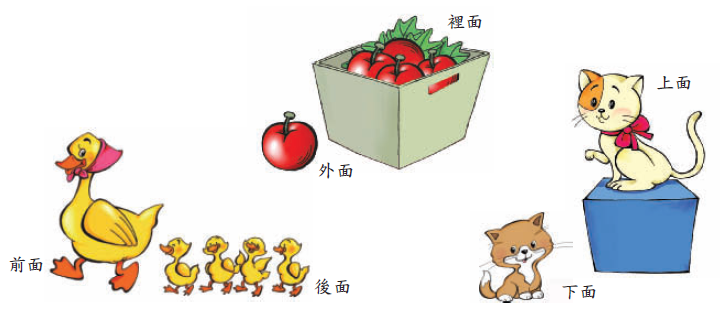 下面
团队比赛：老师抽上下里外前後字卡给各队做动作，队友站在地上的方格子里。
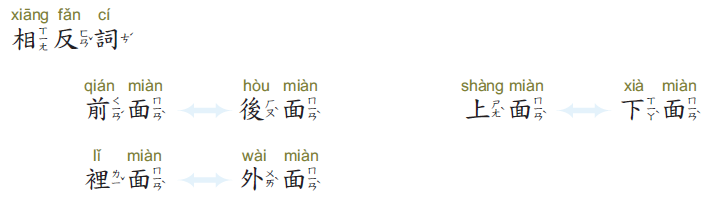 相反词
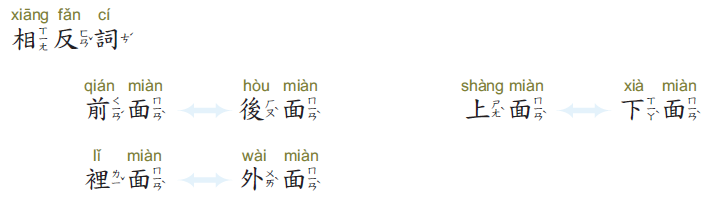 里
一个苹果在外面，四个苹果在里面 。
里面
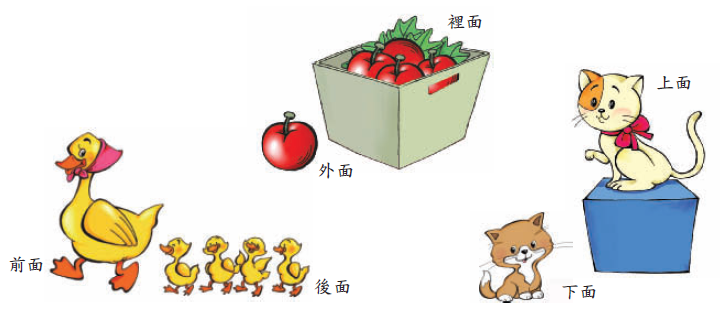 里
外面
句子练習
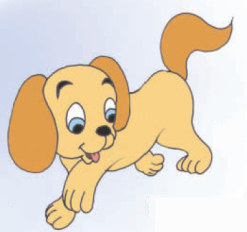 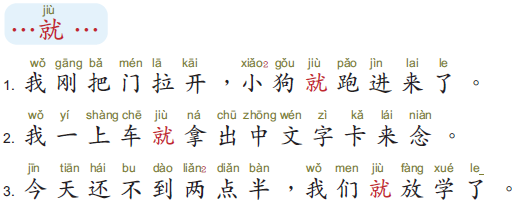 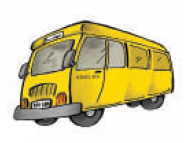 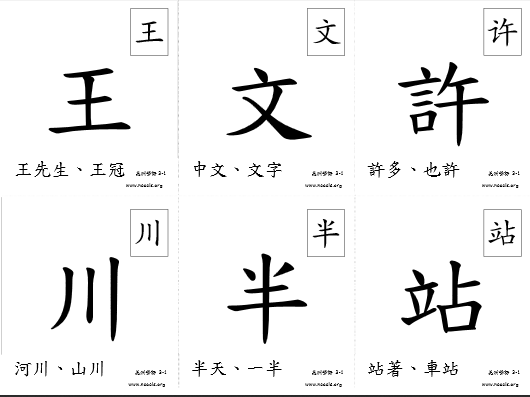 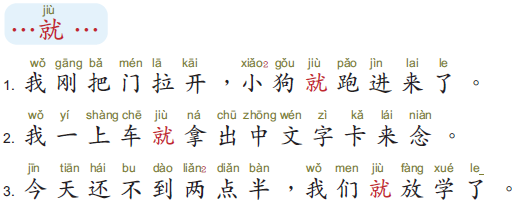 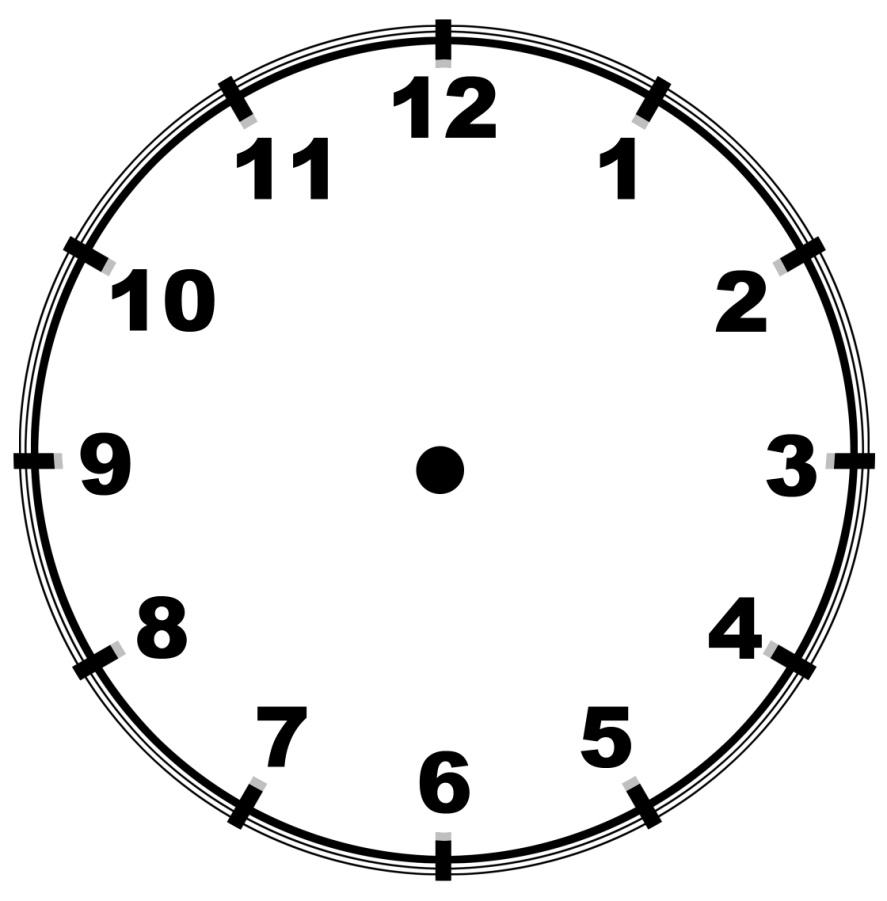 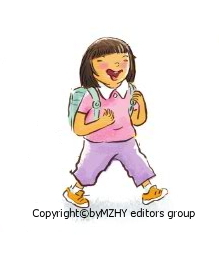 练习说：就…
我一回家就去洗手。
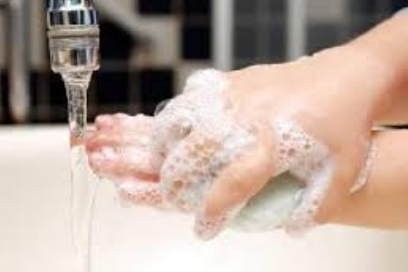 练习说：就…
妹妹一看到小狗就笑了起来。
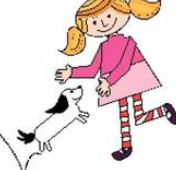 第二周
课文：猴子捞月（念一念）
念一念
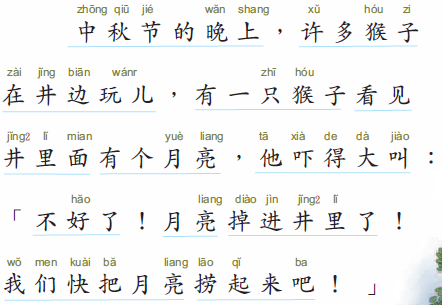 念一念
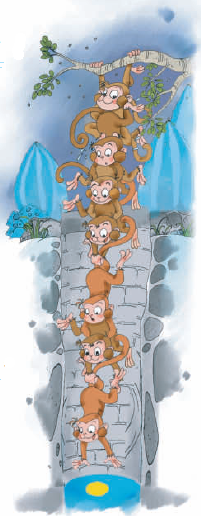 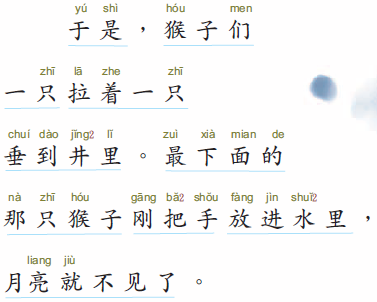 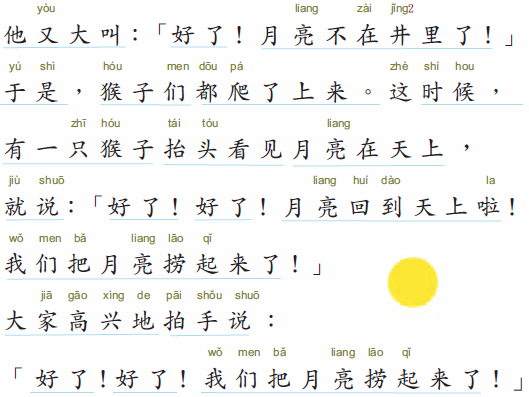 念一念
念一念
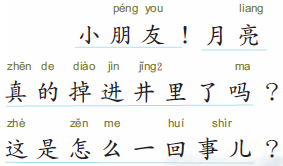 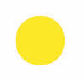 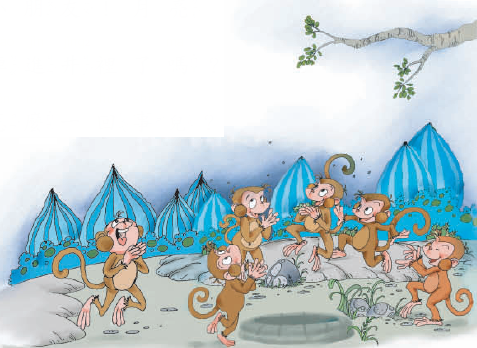 第二周生字
立
扌
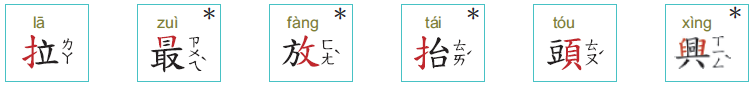 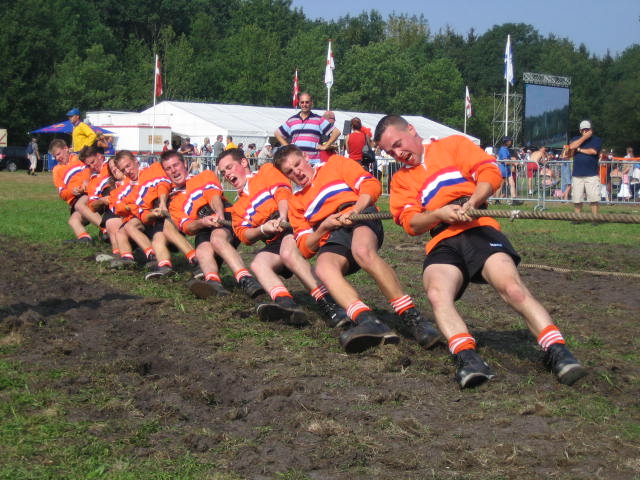 肚子痛　拉肚子
拉开
立
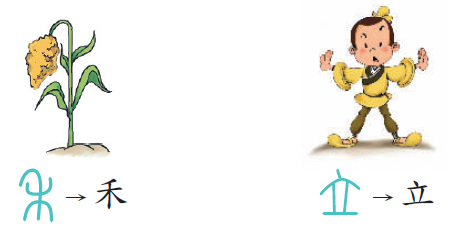 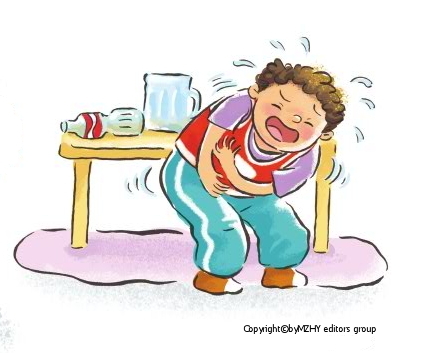 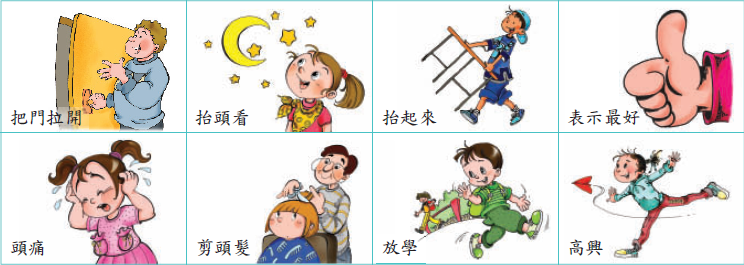 把门拉开
拉
吳秀美老師  提供
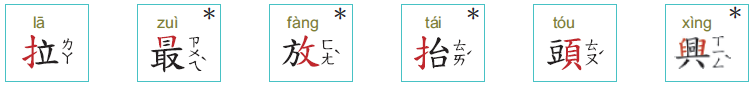 最晚
最早
最小
最大
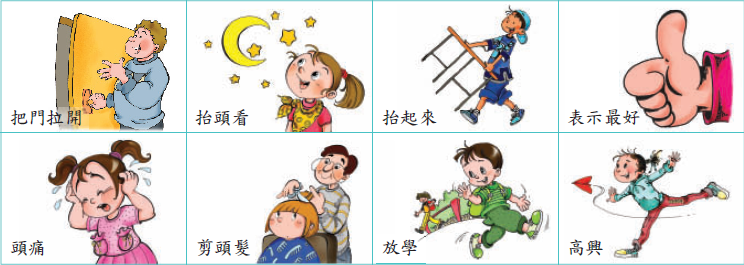 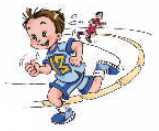 最后
最好
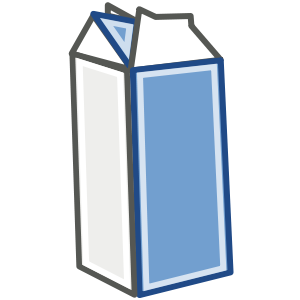 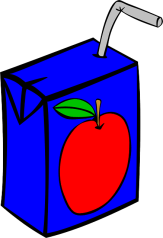 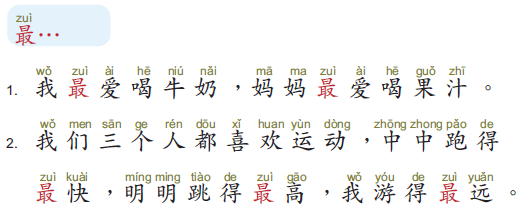 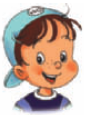 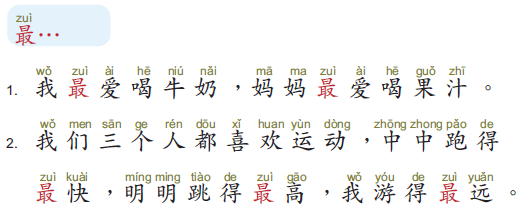 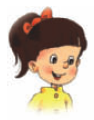 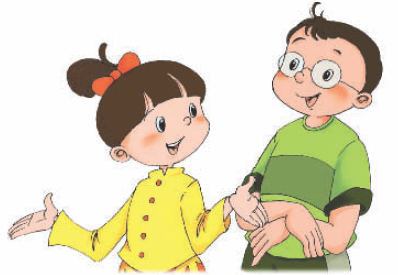 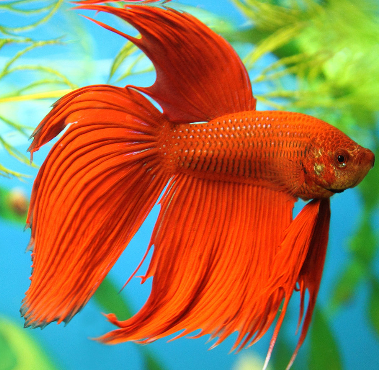 练习说：最
我最喜欢小鱼。

你最喜欢小鸟。

他最喜欢小马。
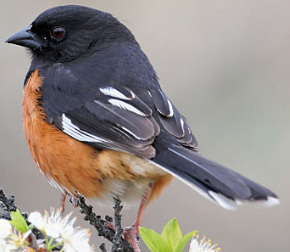 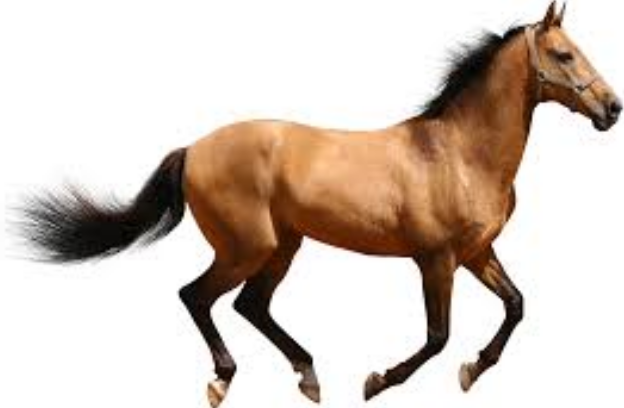 练习说：最
四种水果里，西瓜最大，李子最小，香蕉最长，苹果最红。
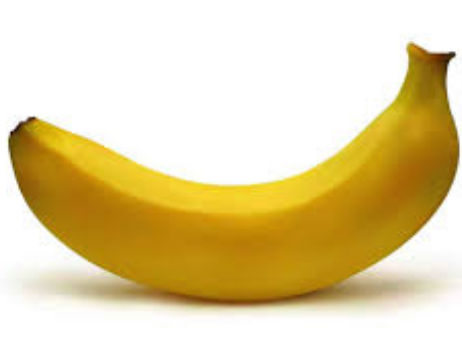 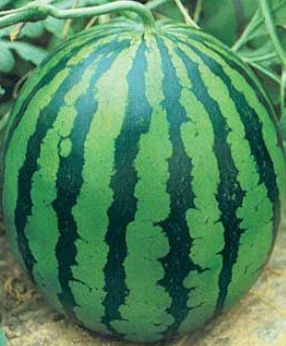 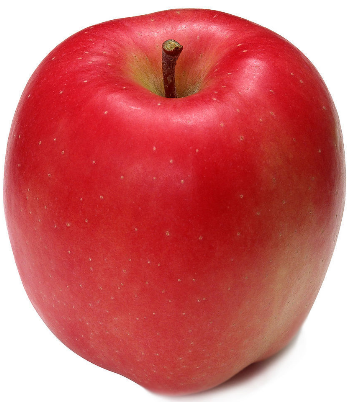 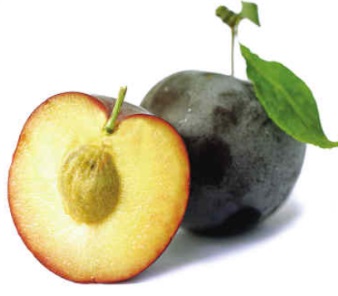 最
吳秀美老師  提供
攵
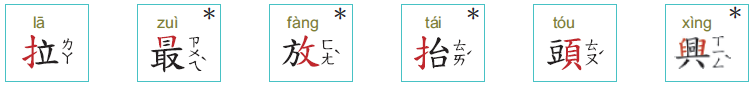 方
放进去
放学
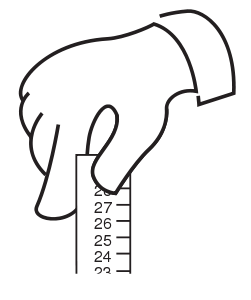 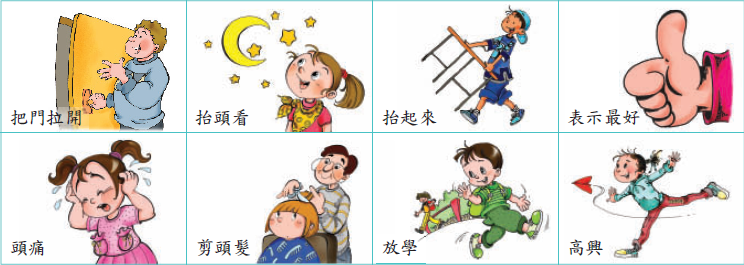 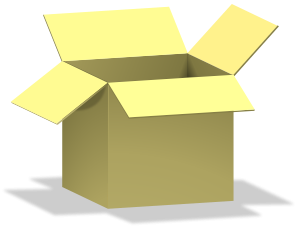 学
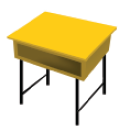 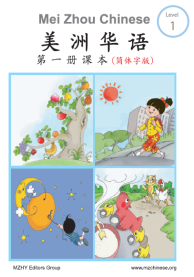 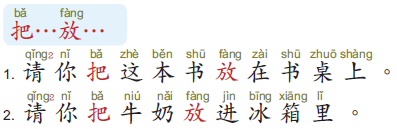 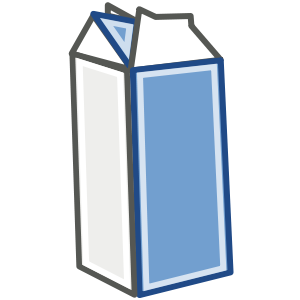 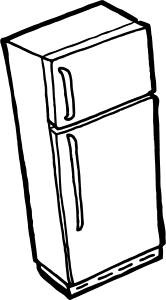 练习说：请…把
请你把书本放进书包里。
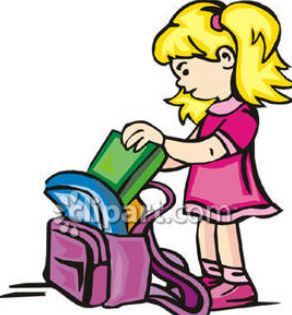 http://www.picturesof.net/_images_300
练习说：请…把
请你把纸放进盒子里 。
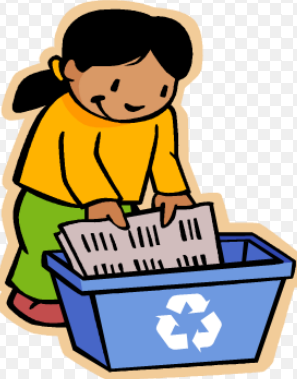 放
吳秀美老師  提供
厶
扌
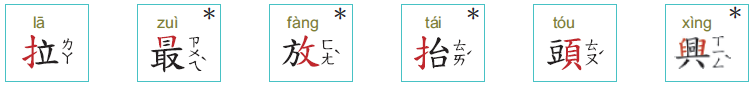 口
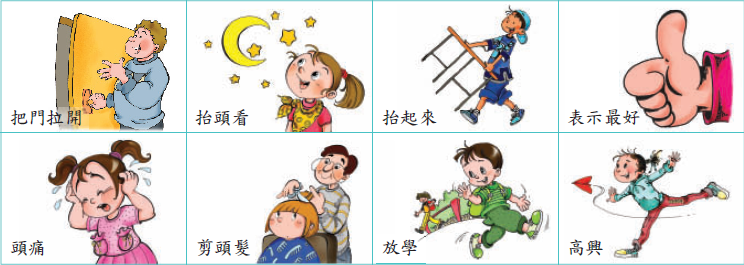 抬头看
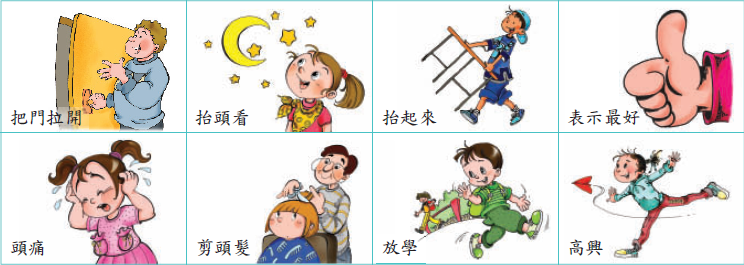 抬起来
头
抬
吳秀美老師  提供
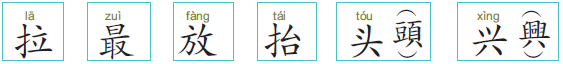 剪头发
头痛
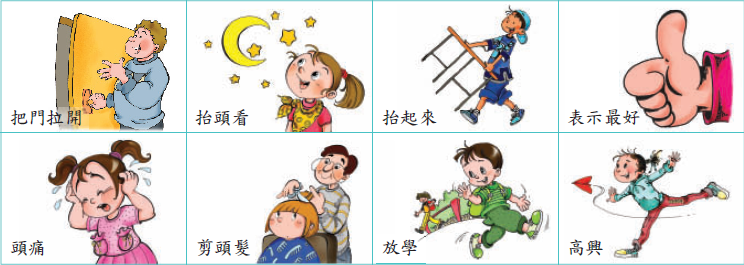 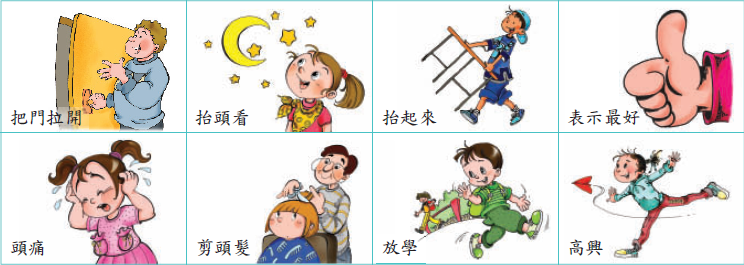 头
头
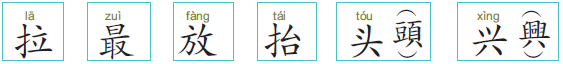 不高兴
高兴
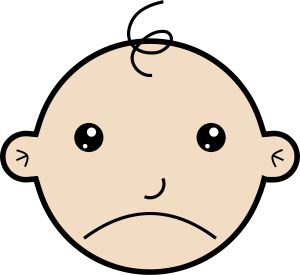 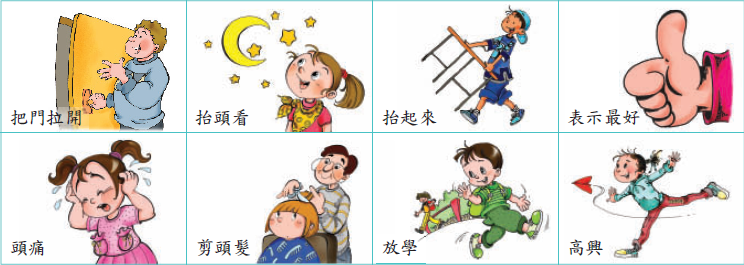 拼字
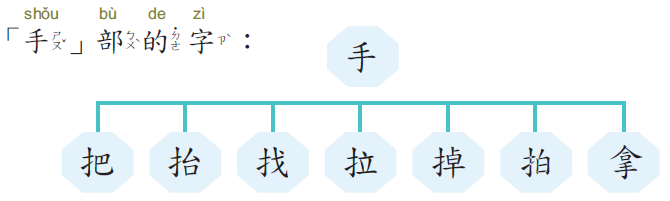 手部
合
巴
扌
扌
台
扌
戈
立
扌
扌
卓
扌
白
手
团体游戏：一人比动作，他人拼字
活动：从第一课开始制作部件卡，累积部首部件玩游戏
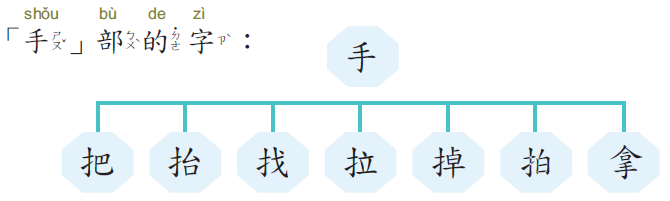 拉长
拍手
门把
抬头
找人
掉下去
拿去
会话练习：很/最
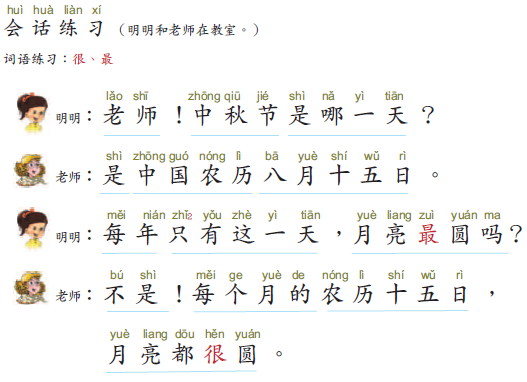 听一听
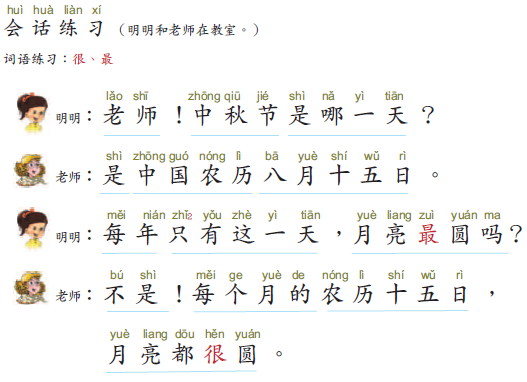 念一念